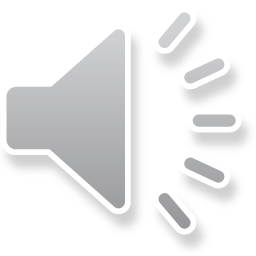 Disclaimer: On slide 3 I discuss this, but do make sure you speak to your parents/carers about whether they are happy for you to watch this series, before giving it a go 
Hello everyone!
Please hover your mouse over the speaker to play sound clips for instructions, discussion and commentary – top left of each page
Read each slide and listen to all of my comments before you start watching the series 

If you would like feedback on your final piece of work or have any questions please email me:
reevesa@asfaonline.org
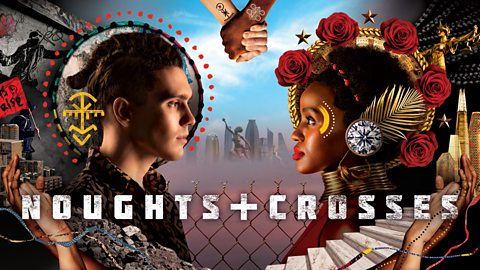 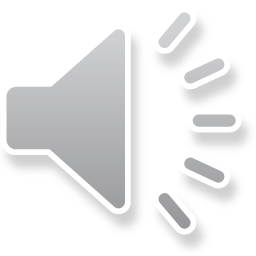 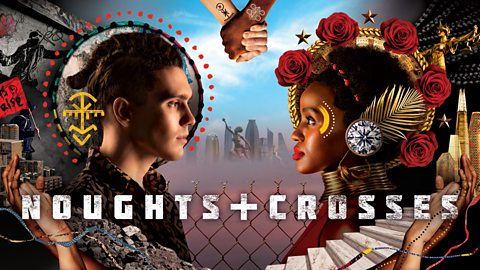 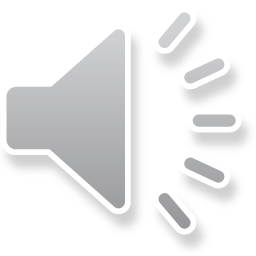 [Speaker Notes: https://www.bbc.co.uk/iplayer/episodes/p082w992/noughts-crosses?seriesId=p082w9k7]
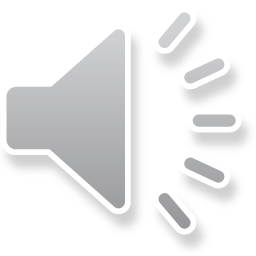 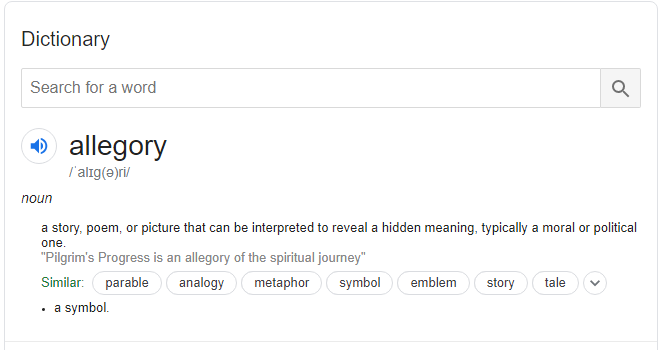 Roots in Reality
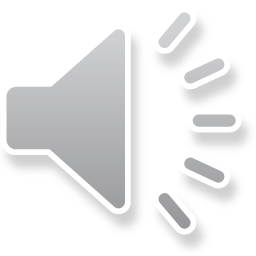 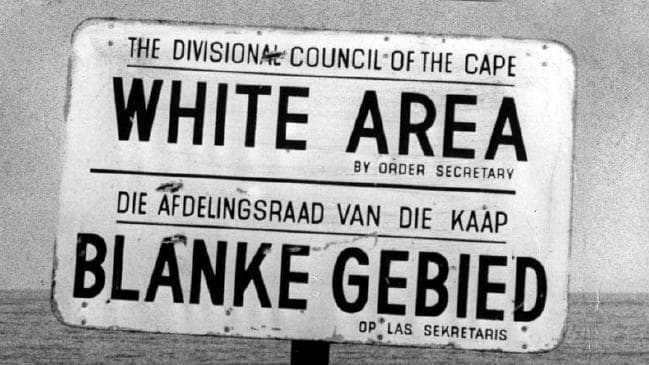 [Speaker Notes: https://www.historyforkids.net/apartheid.html]
Watch this
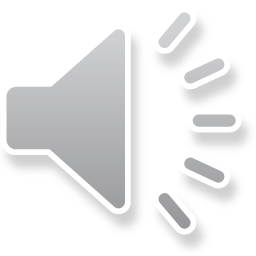 Roots in Reality
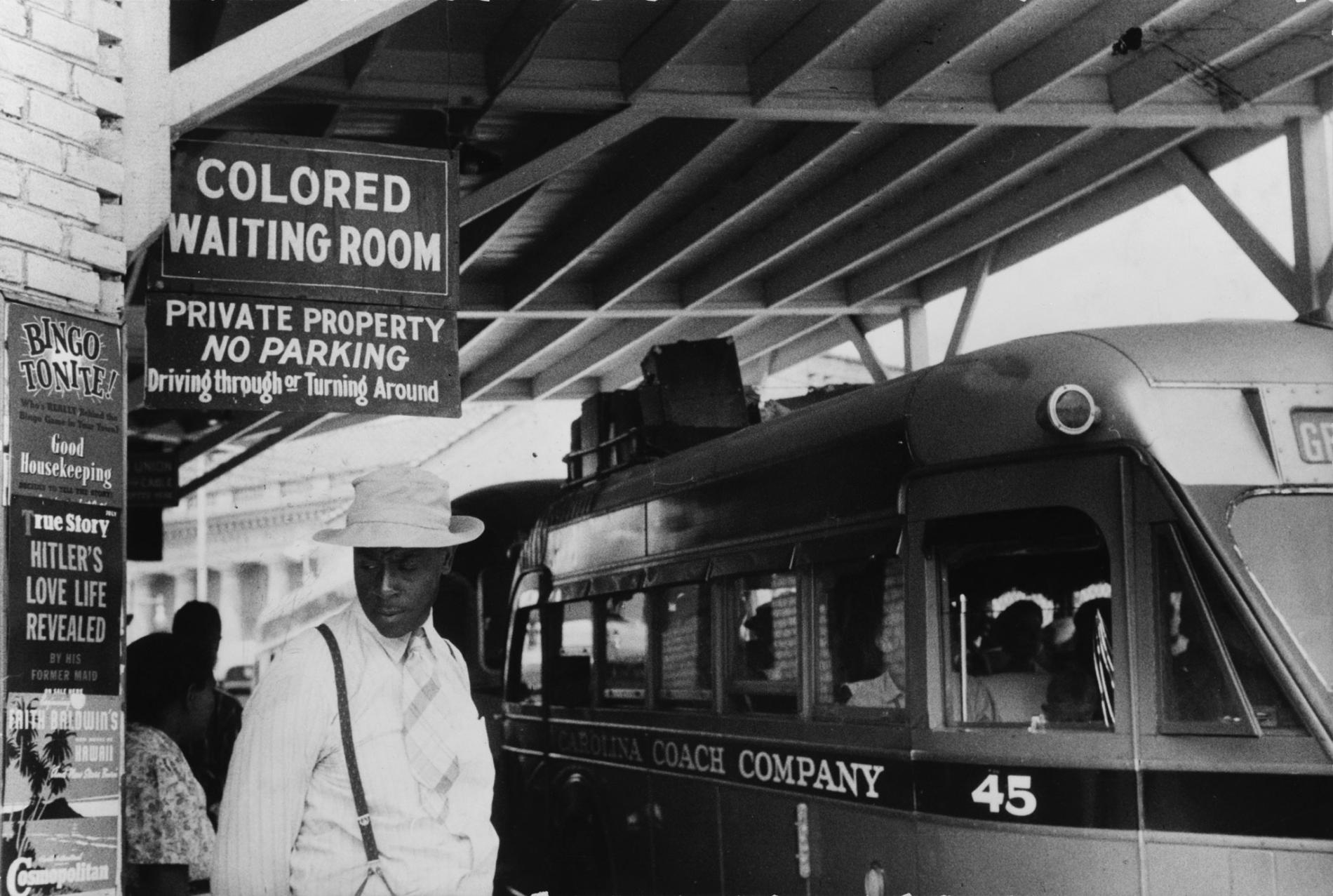 America Today
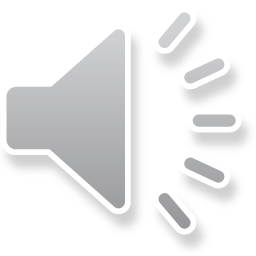 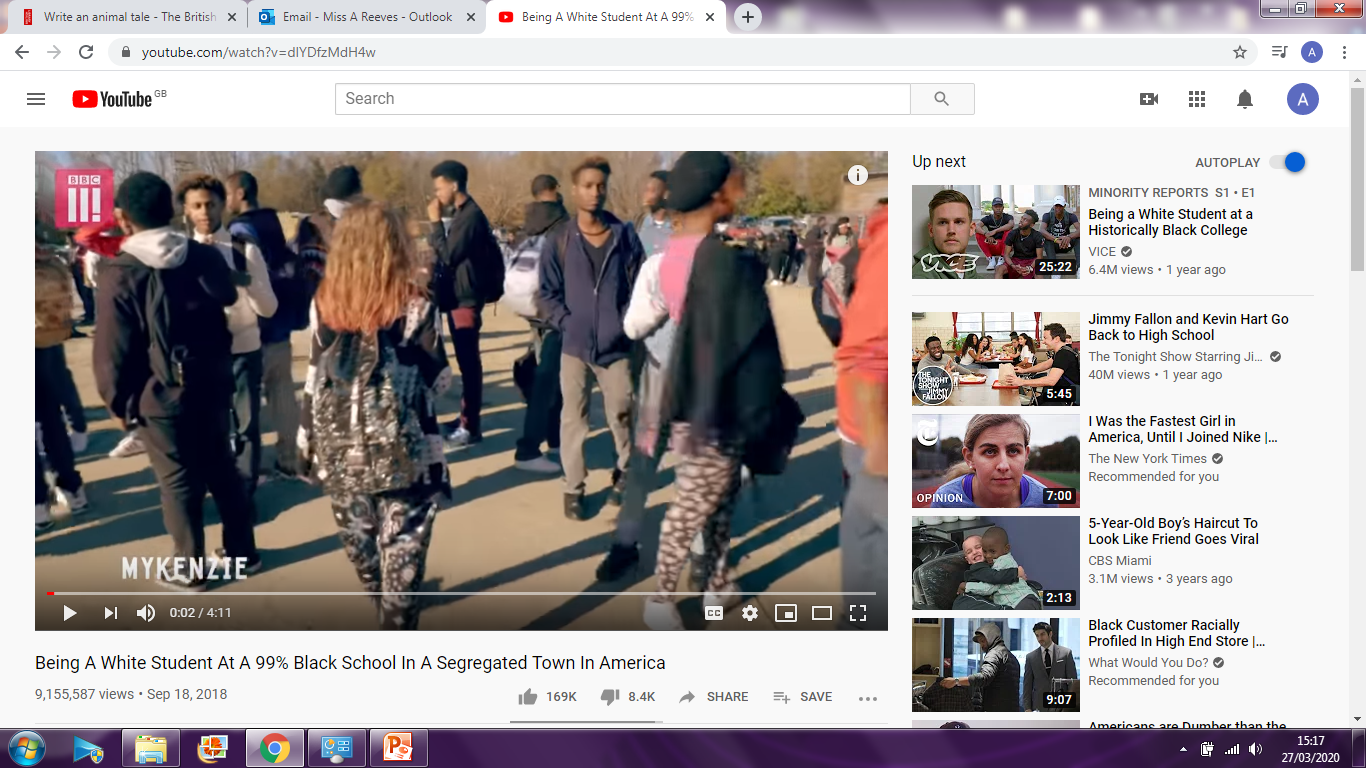 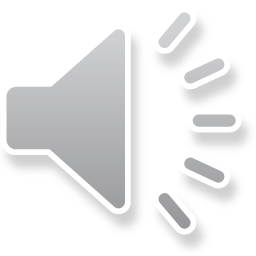 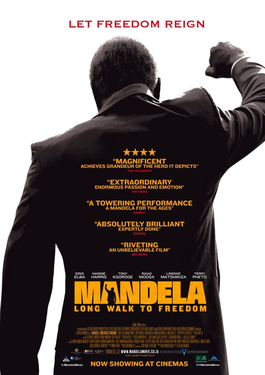 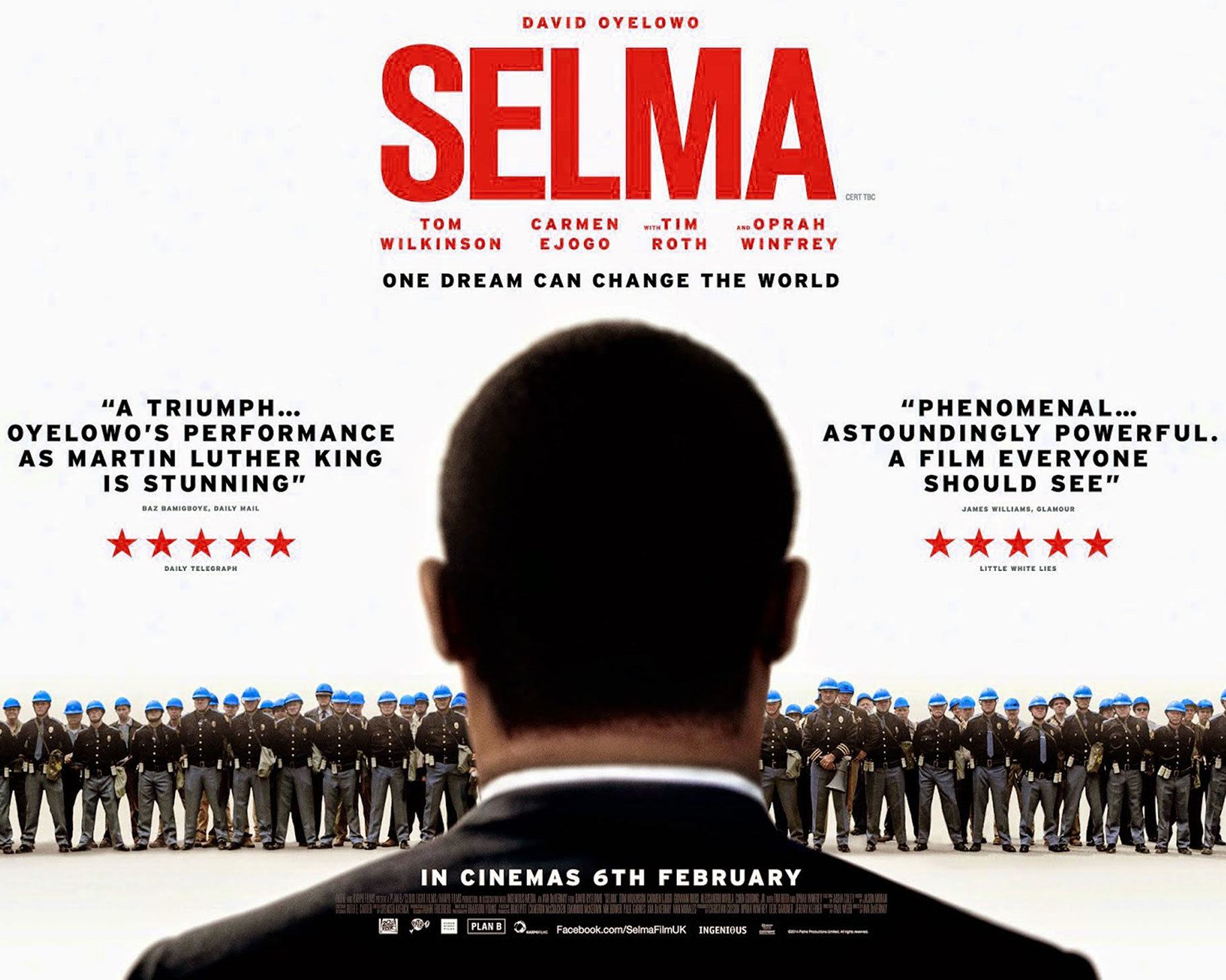 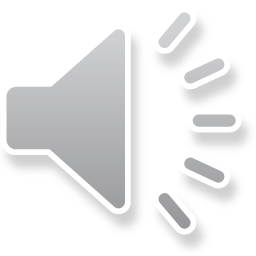 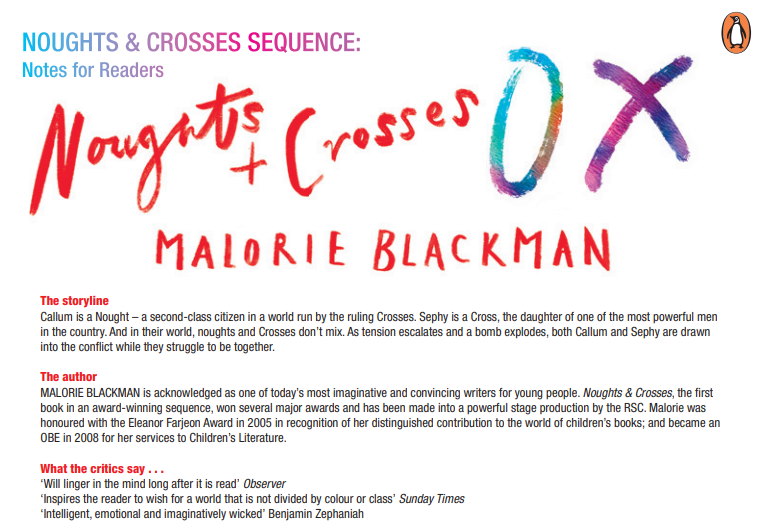 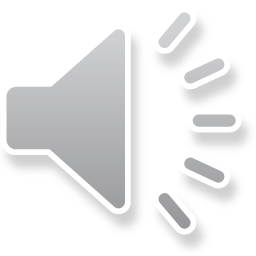 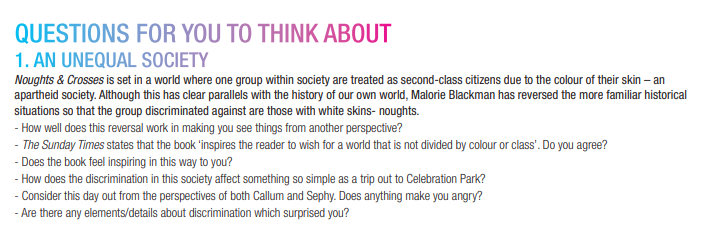 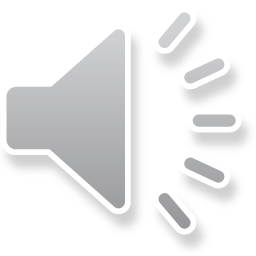 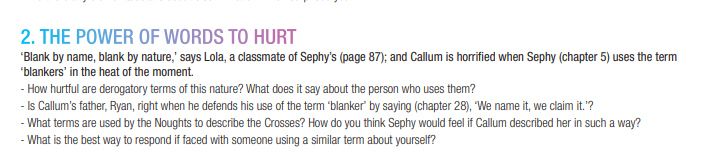 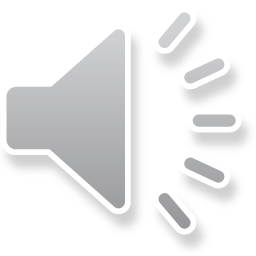 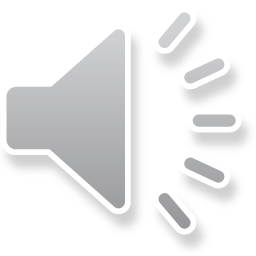 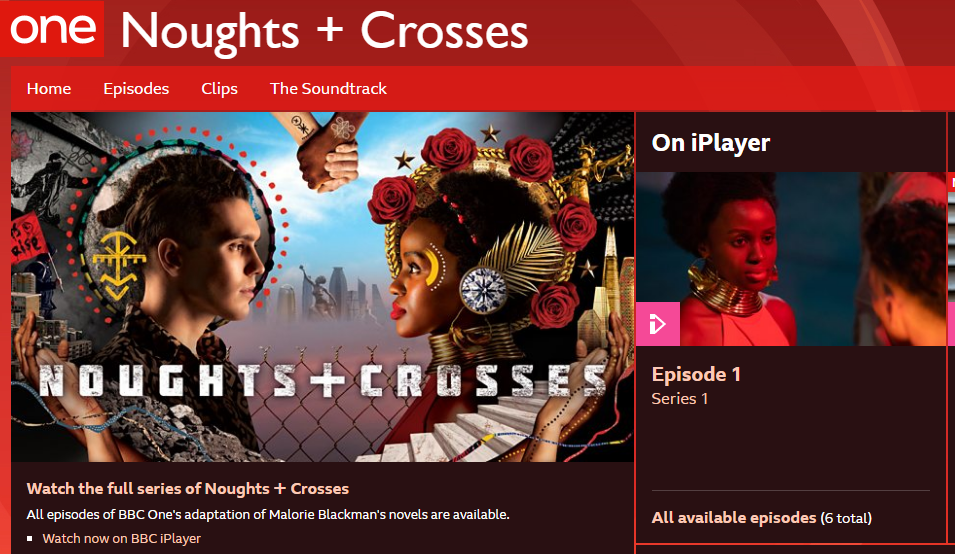 [Speaker Notes: https://www.bbc.co.uk/programmes/p082w992]